Права Ребёнка России
Я - человек . У меня есть права!
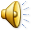 Каждый ребёнок имеет ПРАВО жить и воспитываться в семье
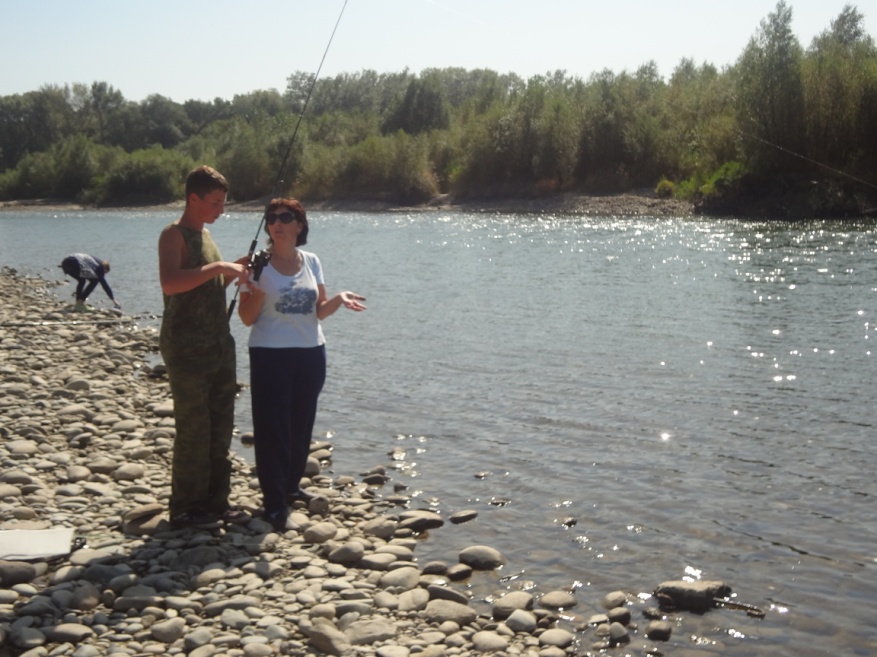 Каждый ребёнок имеет право на бесплатное и доступное образование
Каждый ребенок имеет право на медицинскую помощь
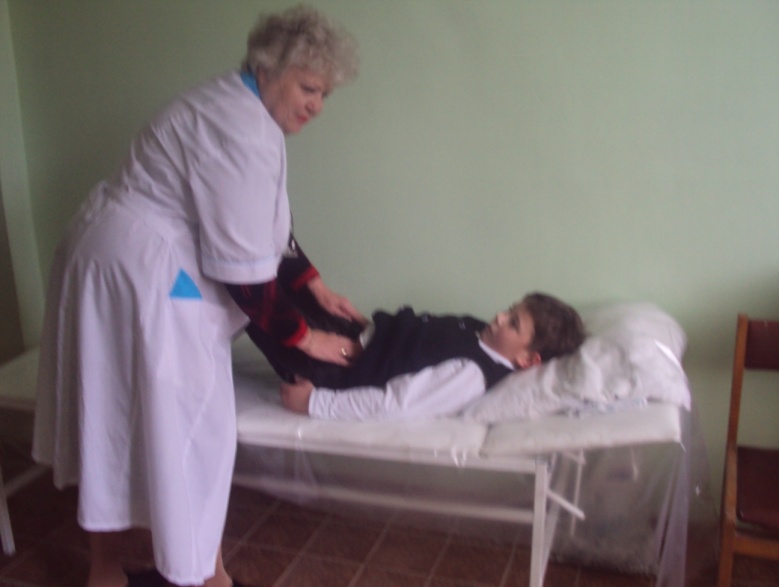 Каждый ребёнок имеет право на отдых и досуг
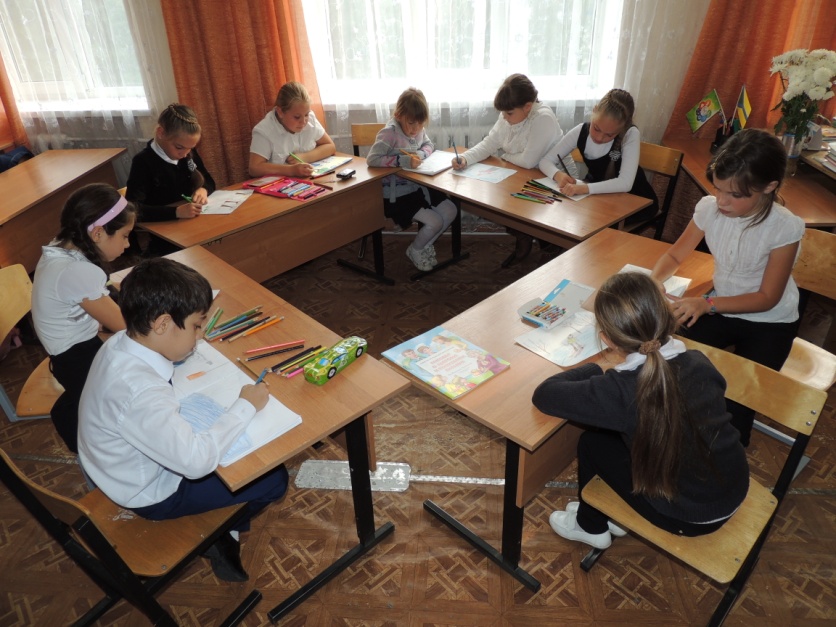 Дети имеют одинаковые права независимо от пола, цвета кожи, религии, возраста
Все дети имеют право выражать своё мнение и собираться вместе с целью выражения своих взглядов
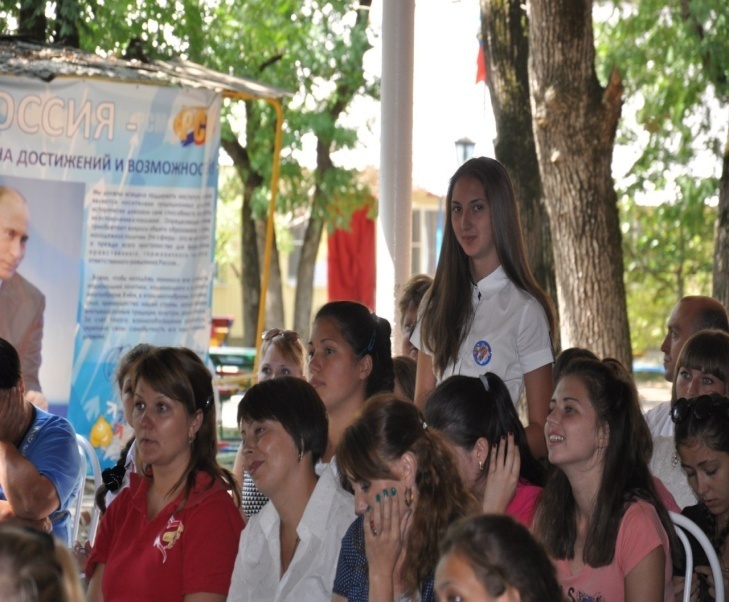 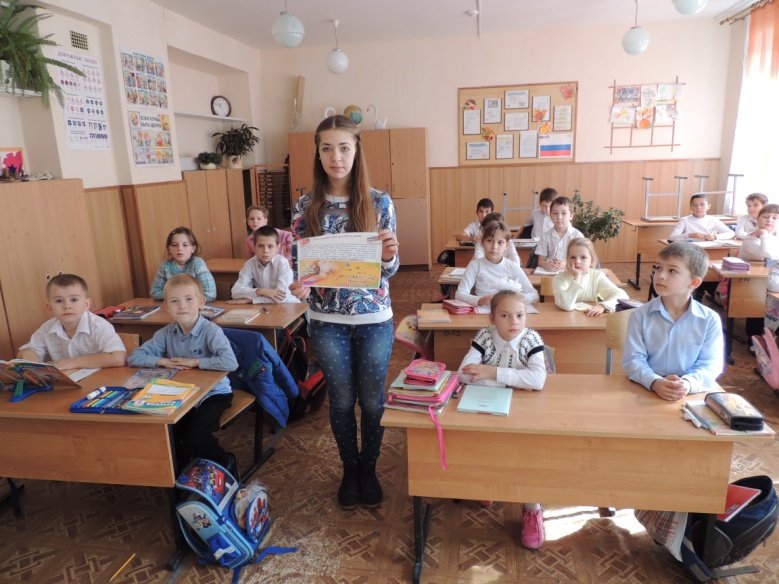 Все дети имеют право на защиту от всех форм насилия и эксплуатации
Автор презентации Березин Кирилл Максимович Учащийся 11 классамбоу сош №7г.Невинномысска
Дети имеют право на особую заботу и помощь!